Example: CMOS Inverter
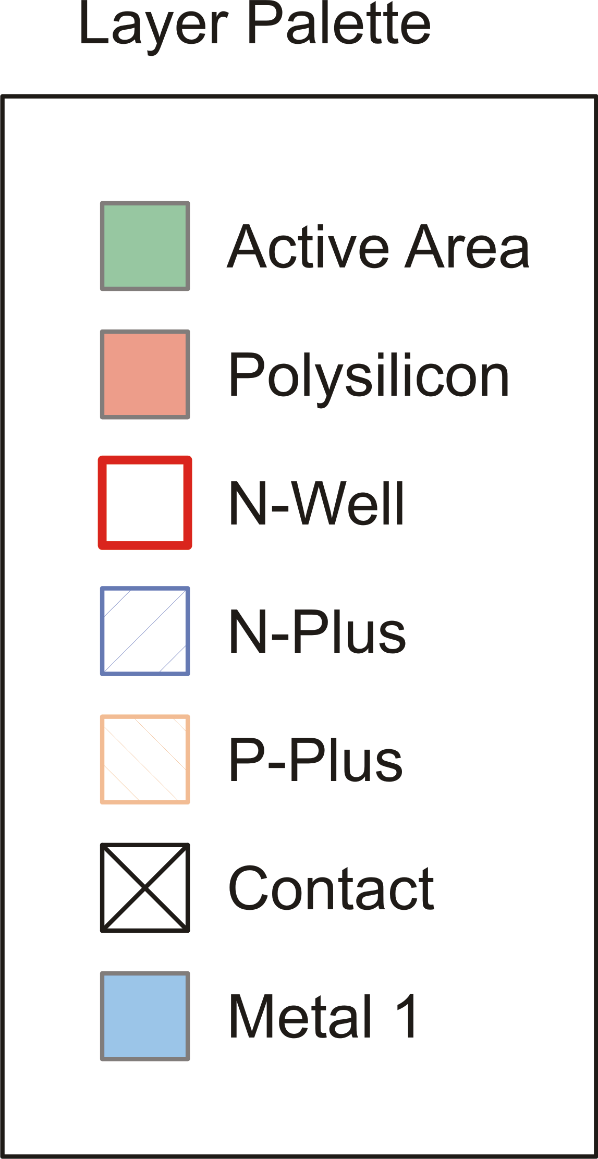 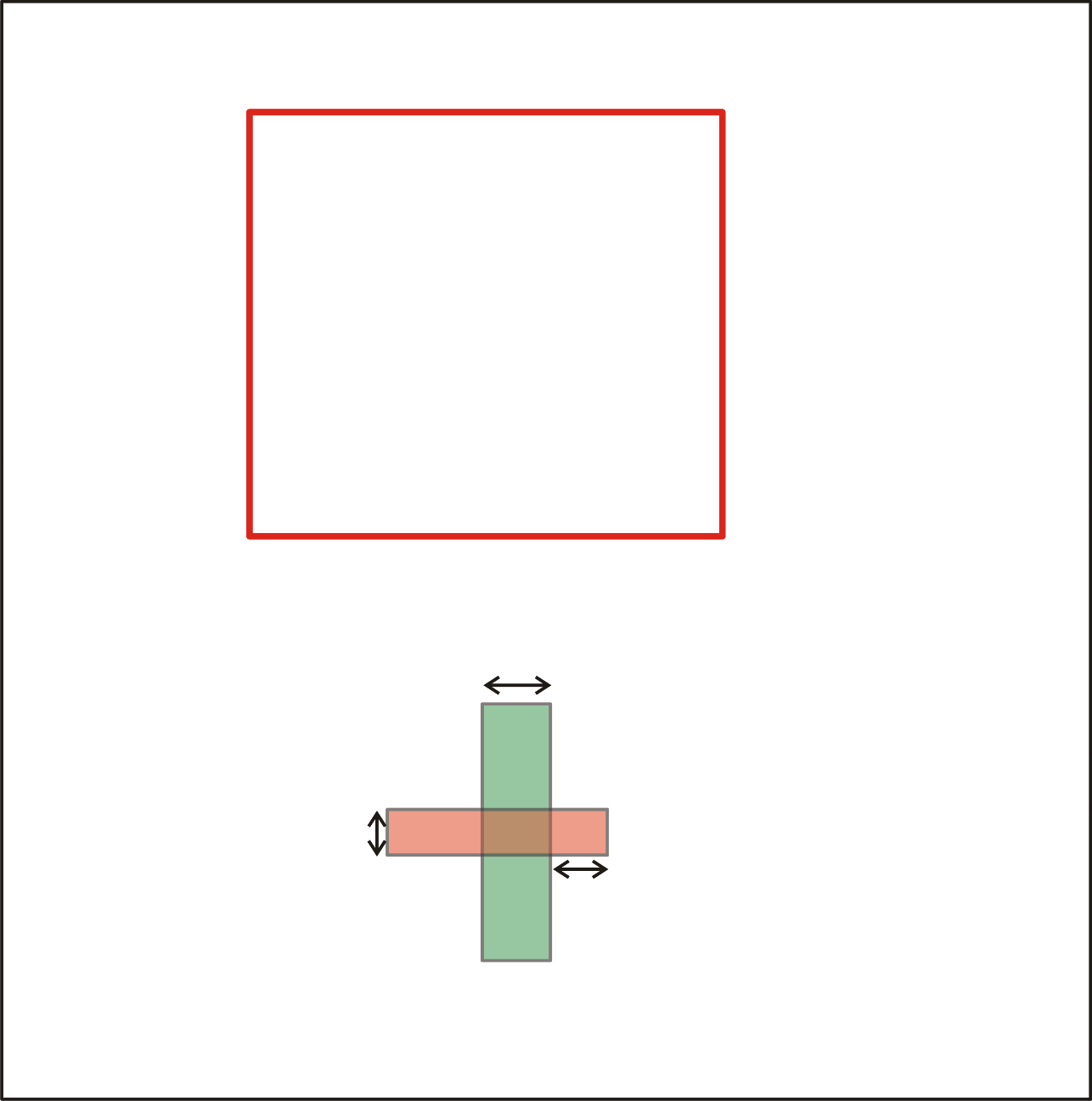 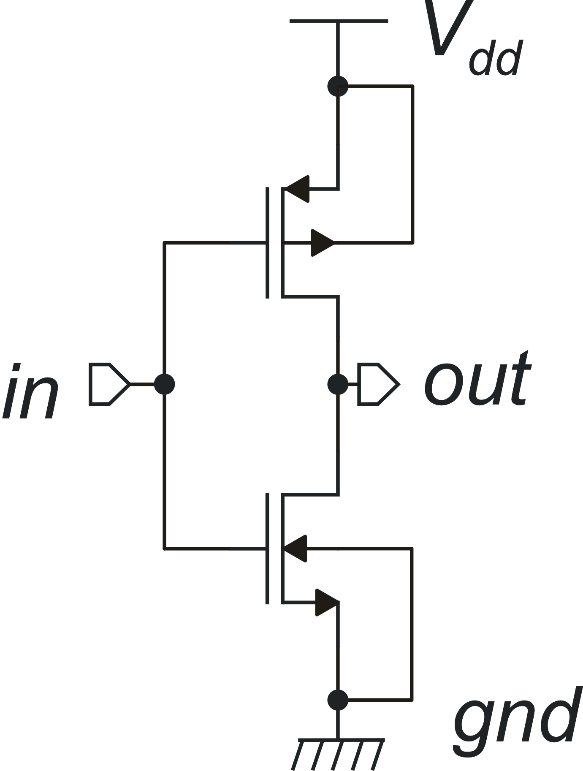 WP, LP
WN
WN, LN
LN
Minimum Extension
P. Bruschi – Microelectronic System Design
1
Let's introduce a contact
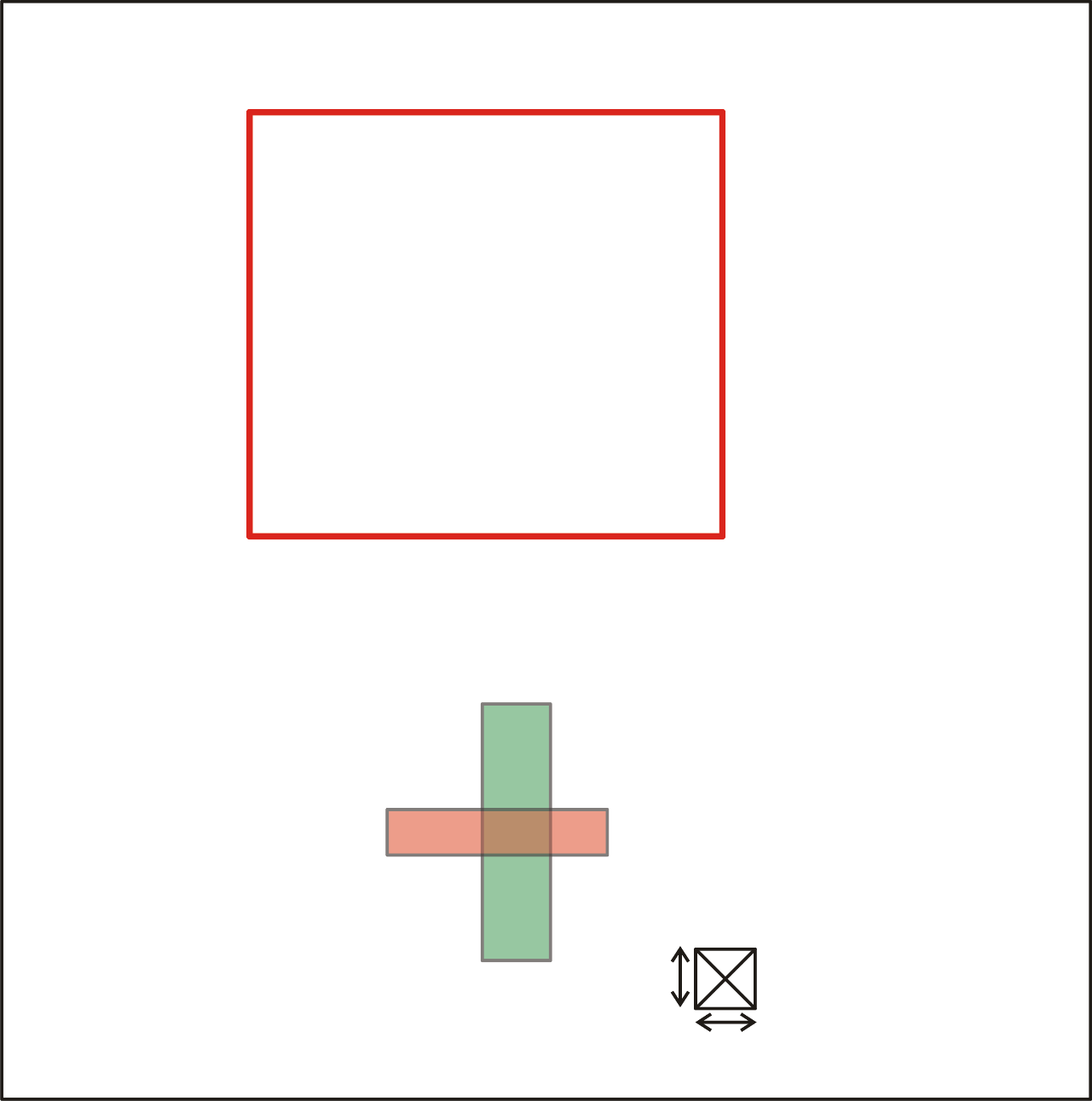 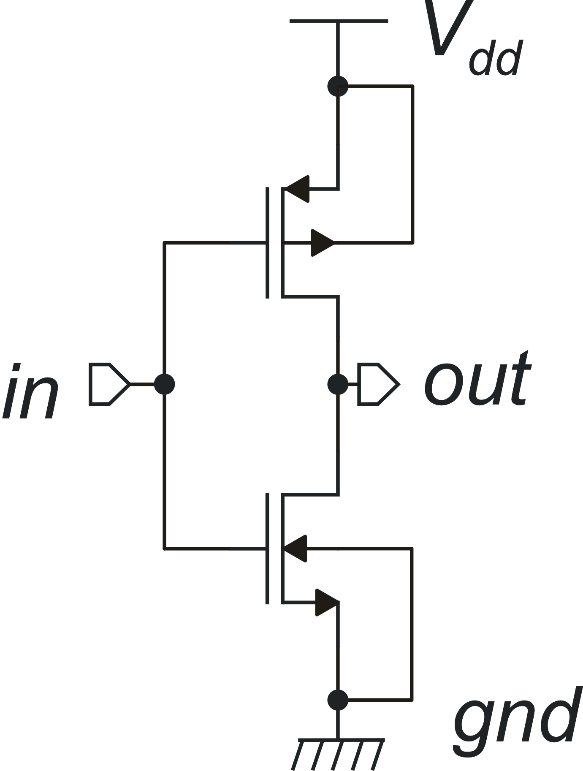 WP, LP
WN, LN
Contact Exact width
P. Bruschi – Microelectronic System Design
2
Then, we provide enough active surround to the contact
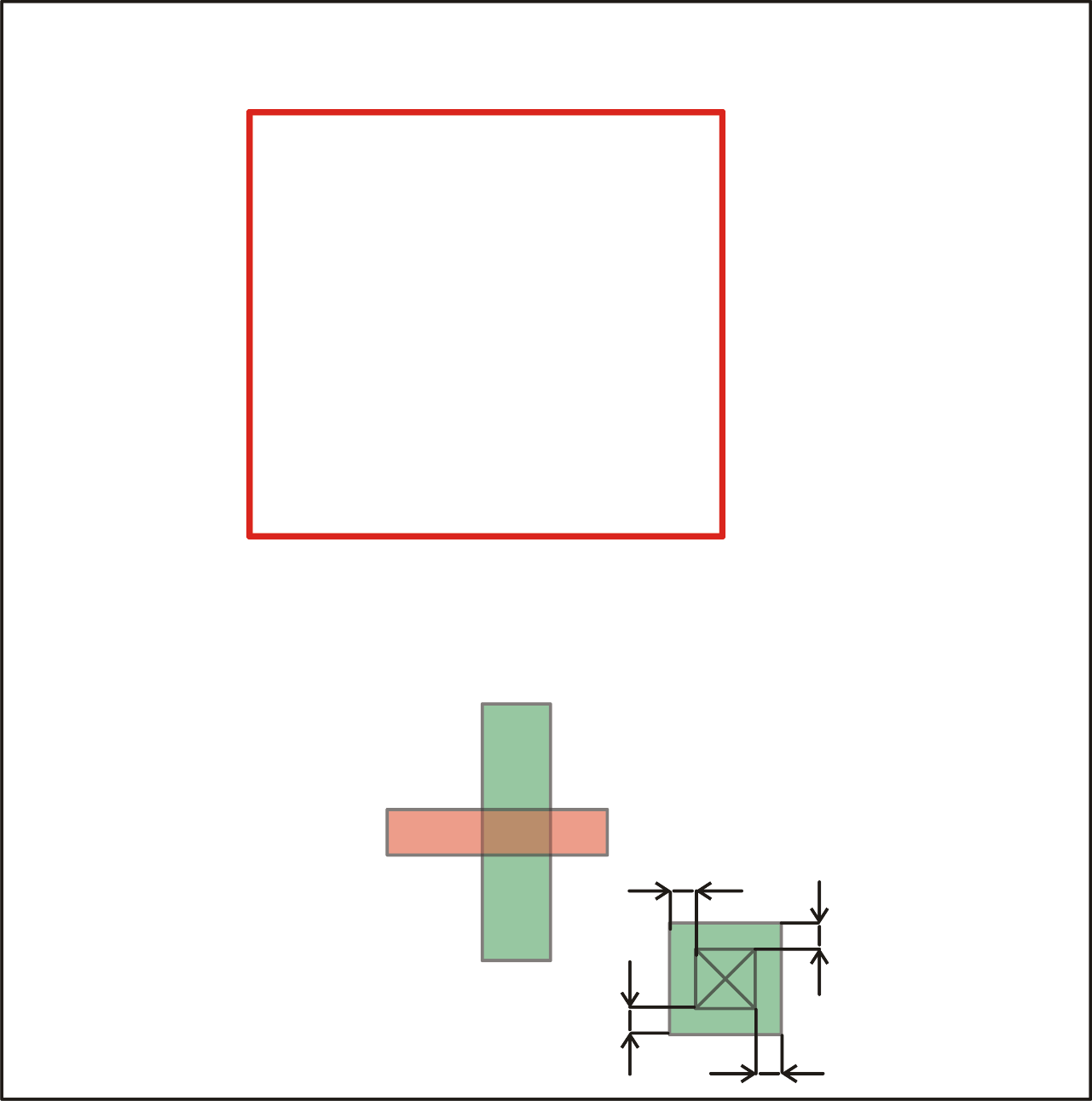 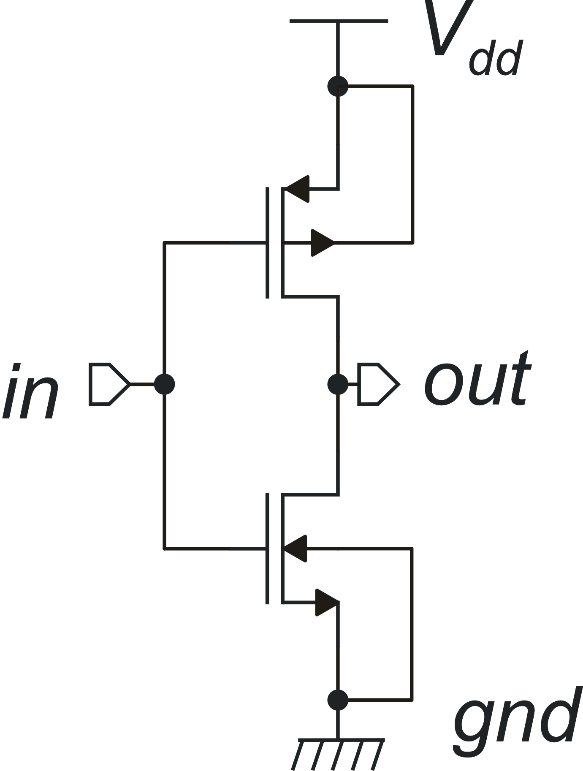 WP, LP
WN, LN
Contact to active margin
P. Bruschi – Microelectronic System Design
3
Then, we provide enough active surround to the contact
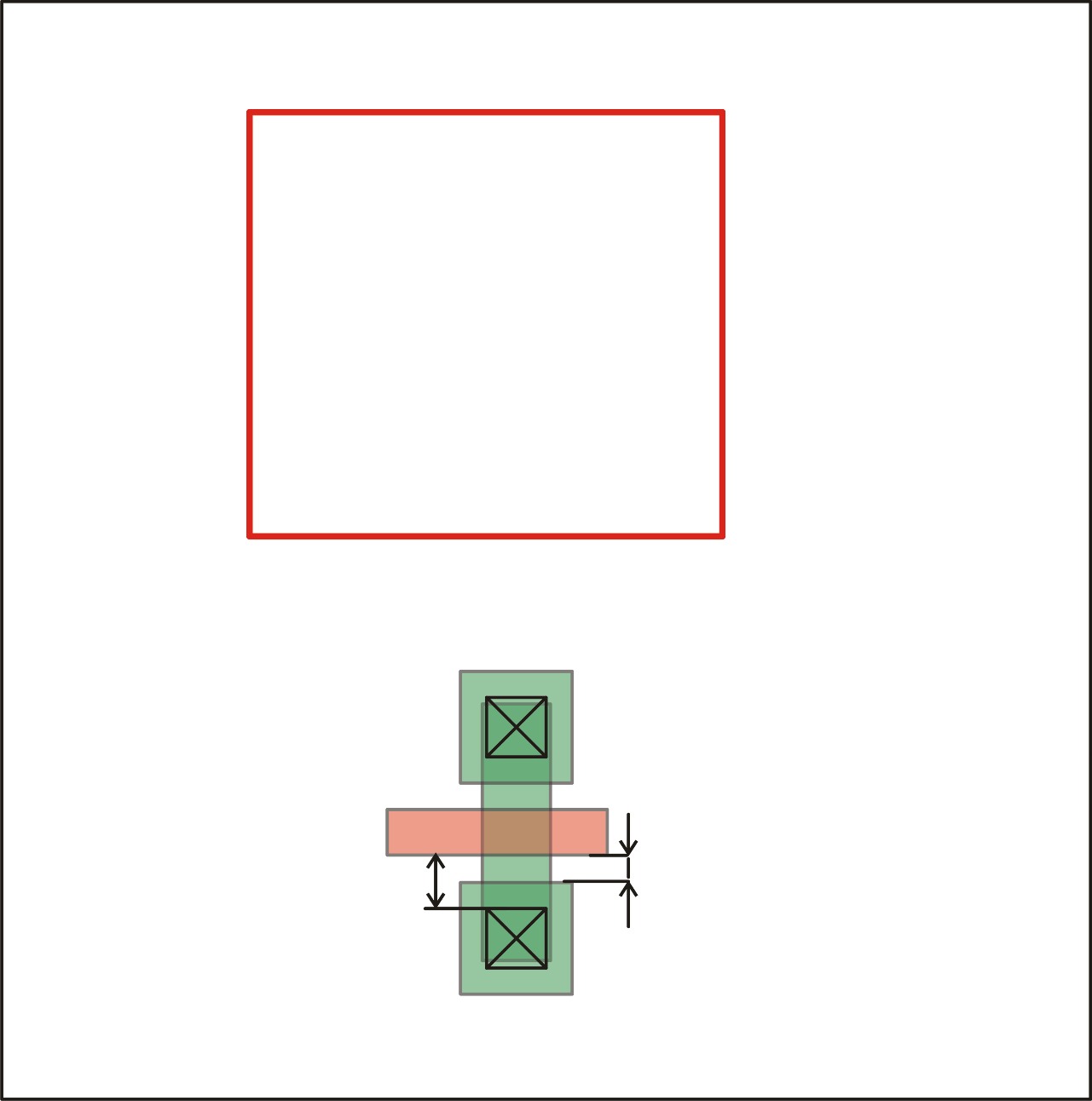 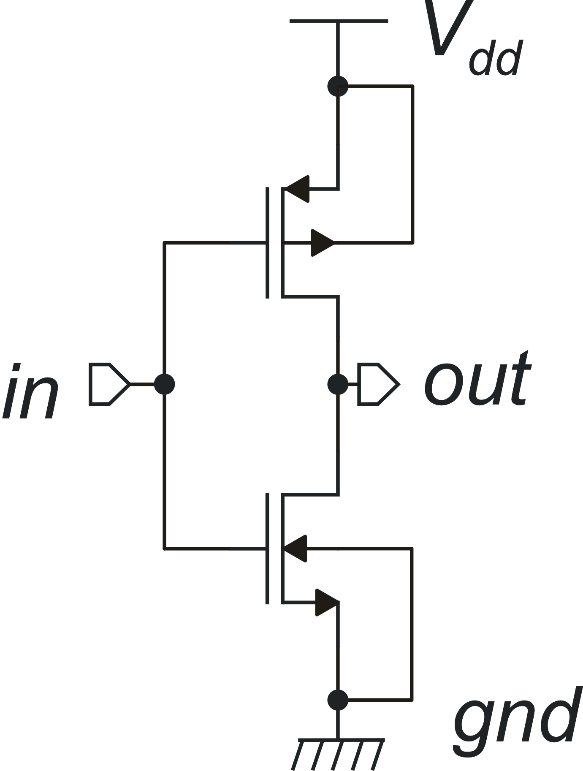 WP, LP
WN, LN
Poly-Active spacing
Contact to poly-gate
minum spacing
P. Bruschi – Microelectronic System Design
4
Place the n-MOS as close as possible to the n-well
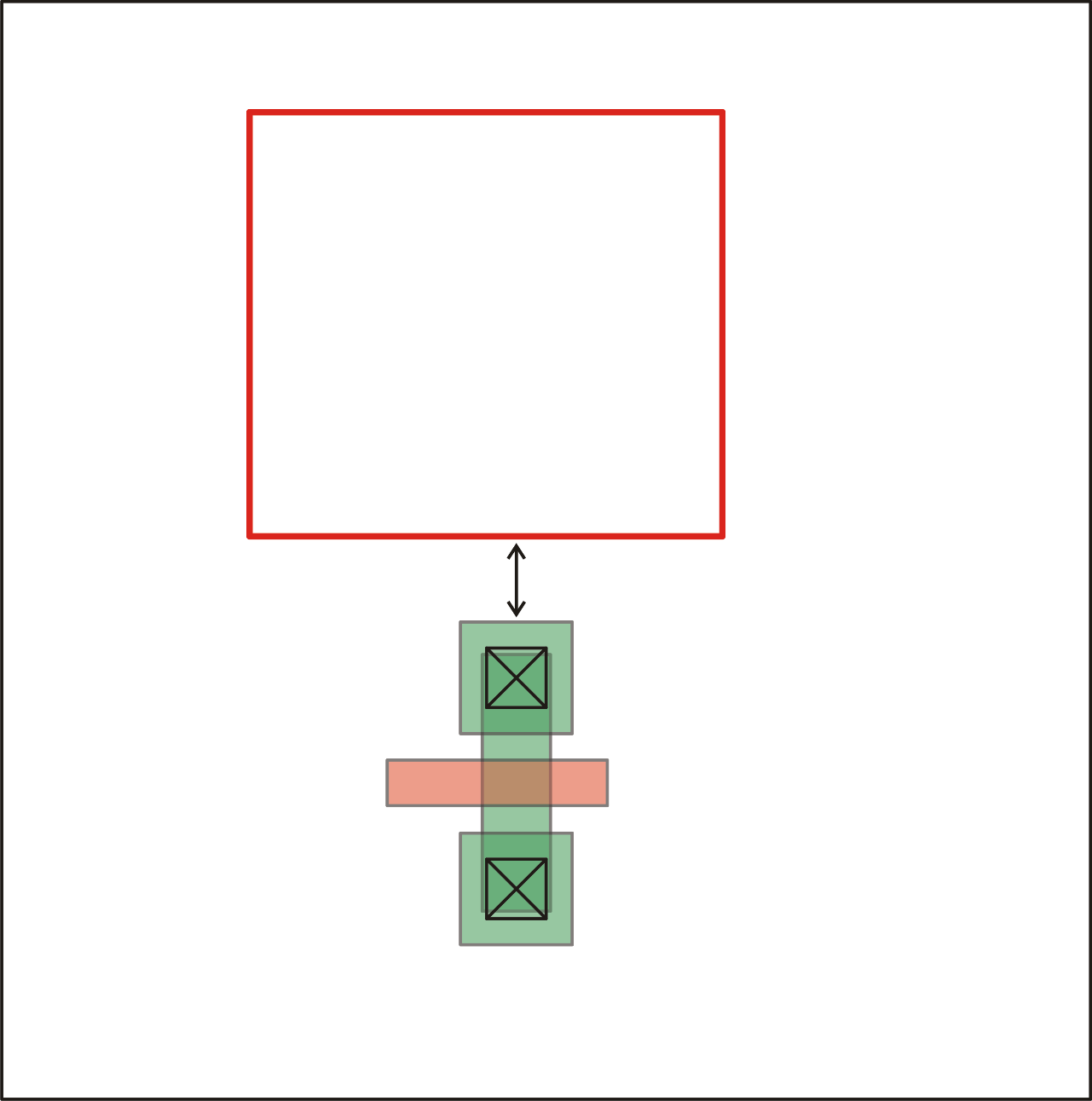 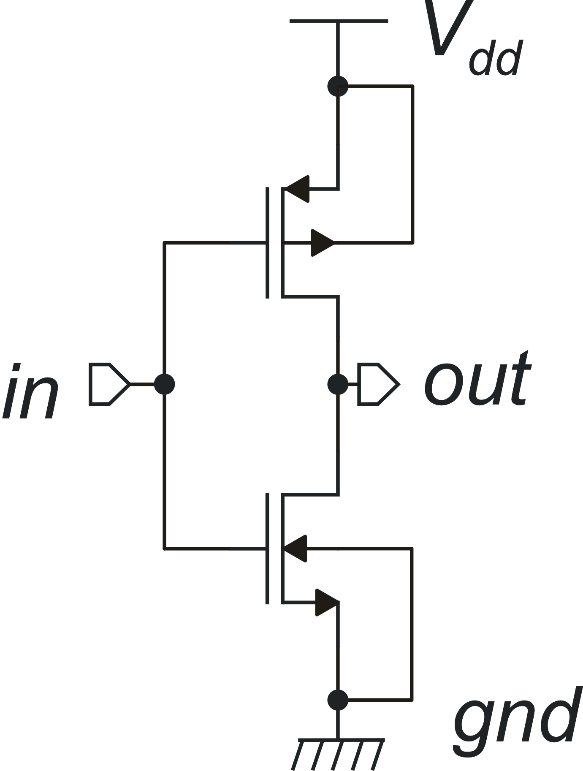 WP, LP
Minimum active to well spacing
WN, LN
P. Bruschi – Microelectronic System Design
5
Now draw the p-MOS inside the n-well
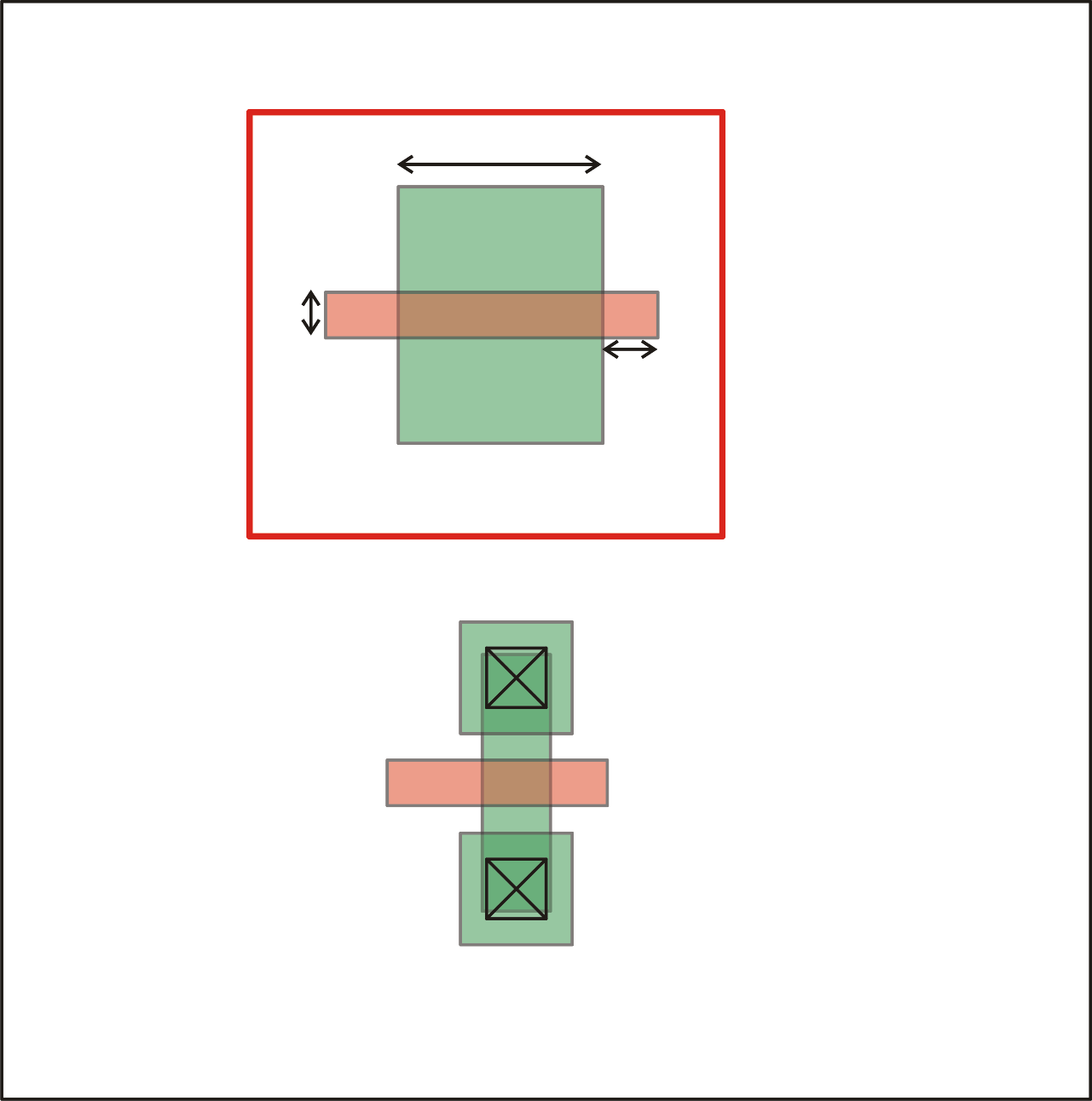 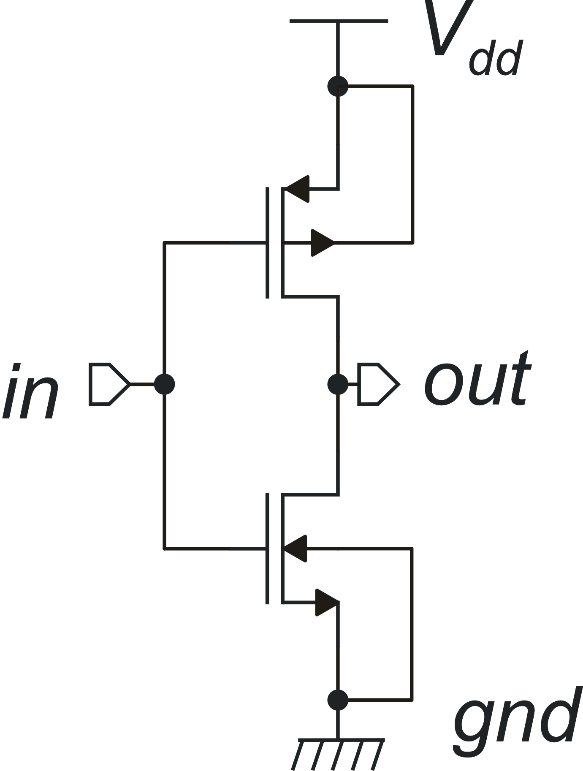 WP
WP, LP
LP
Extension poly of active
WN, LN
P. Bruschi – Microelectronic System Design
6
Place the source/drain contact of the
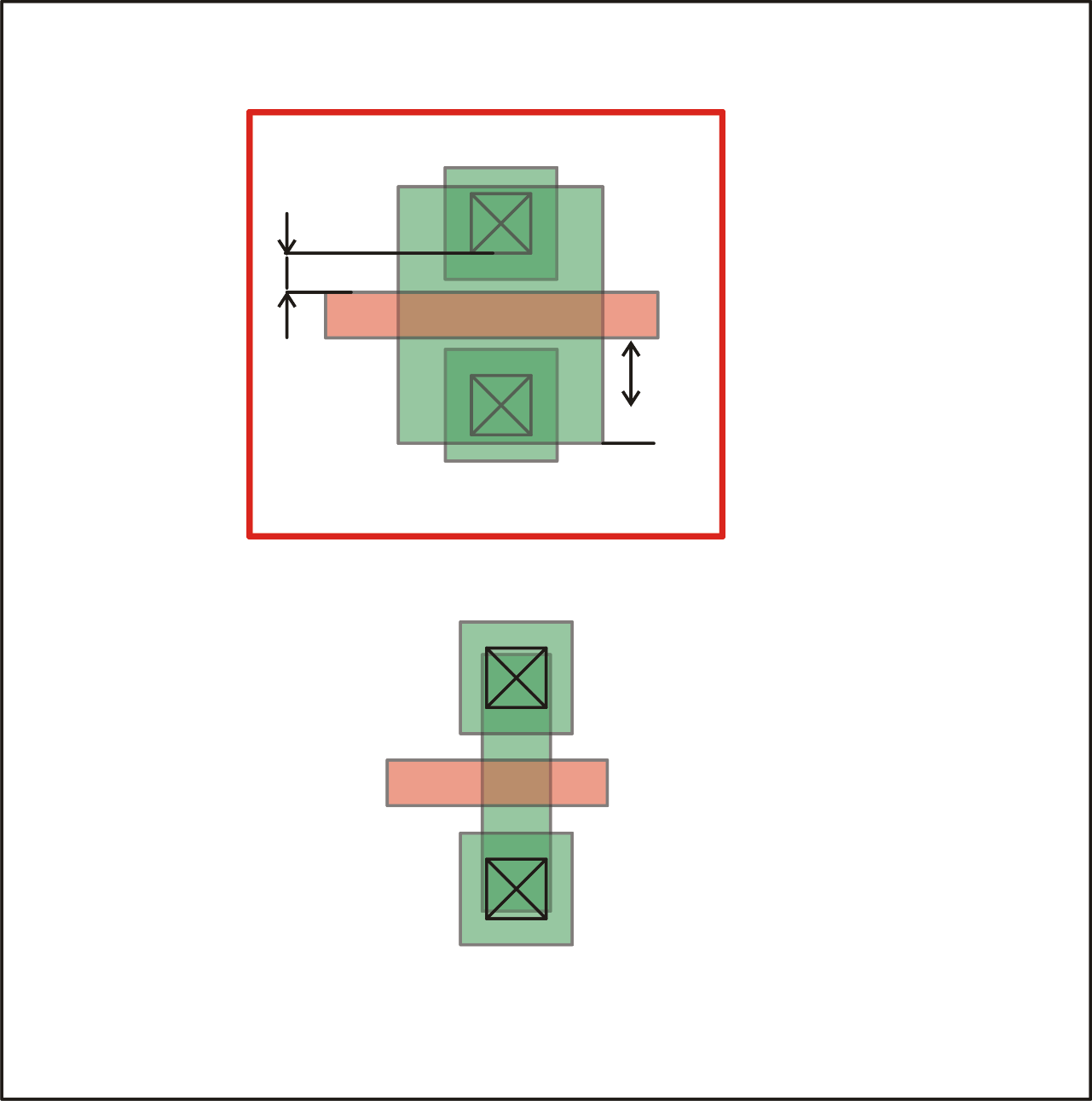 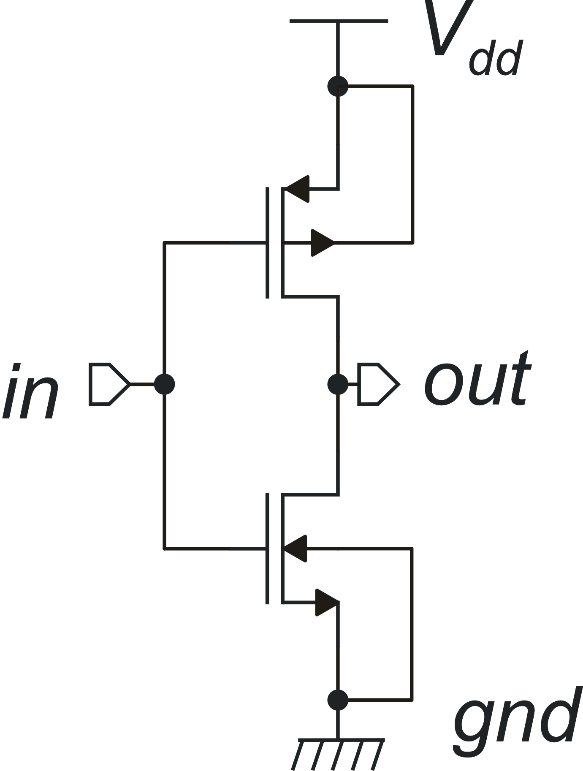 WP, LP
Extension active of poly
Contact to 
poly-gate spacing
WN, LN
P. Bruschi – Microelectronic System Design
7
Reduce the active extension to the minimum
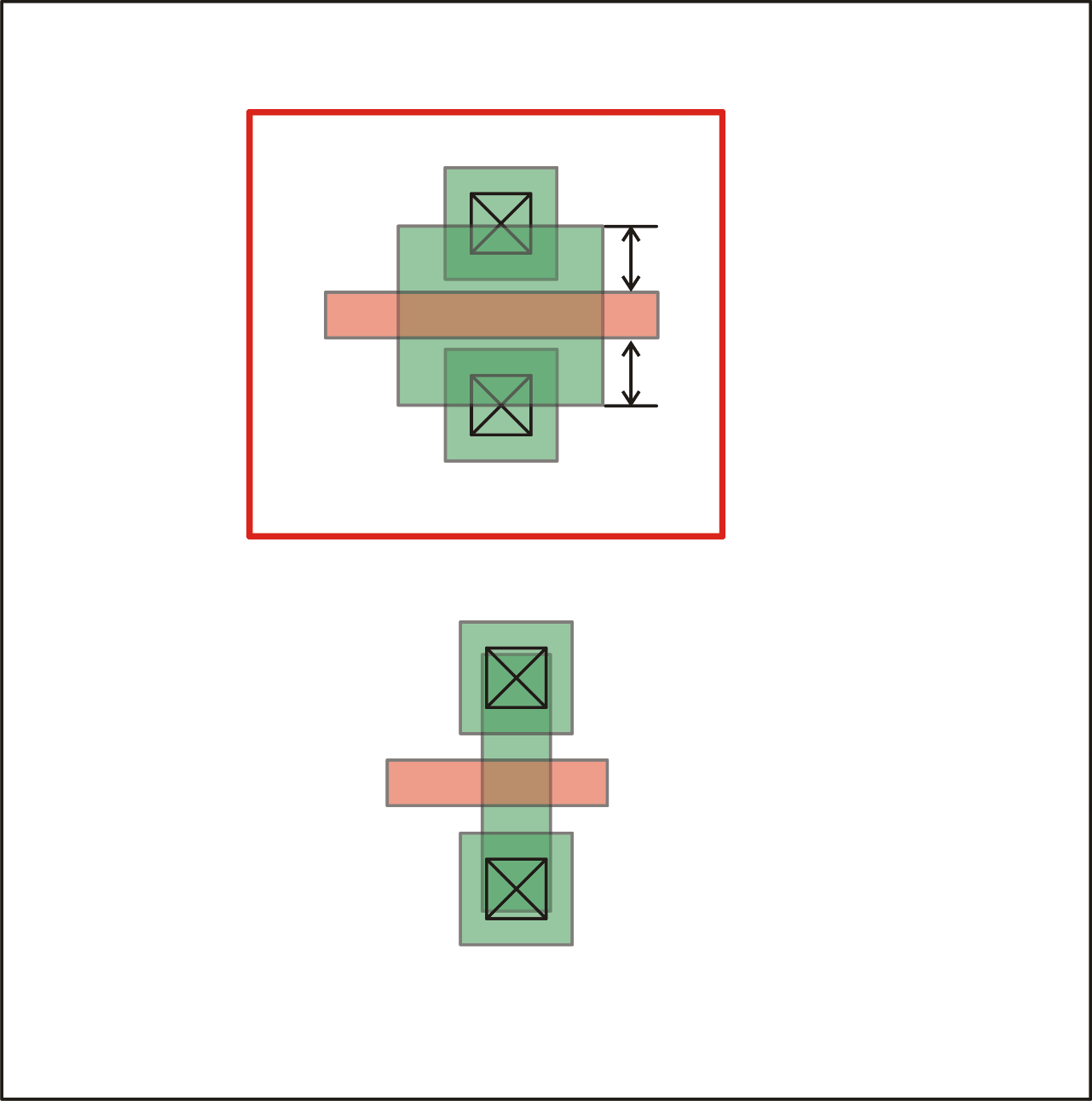 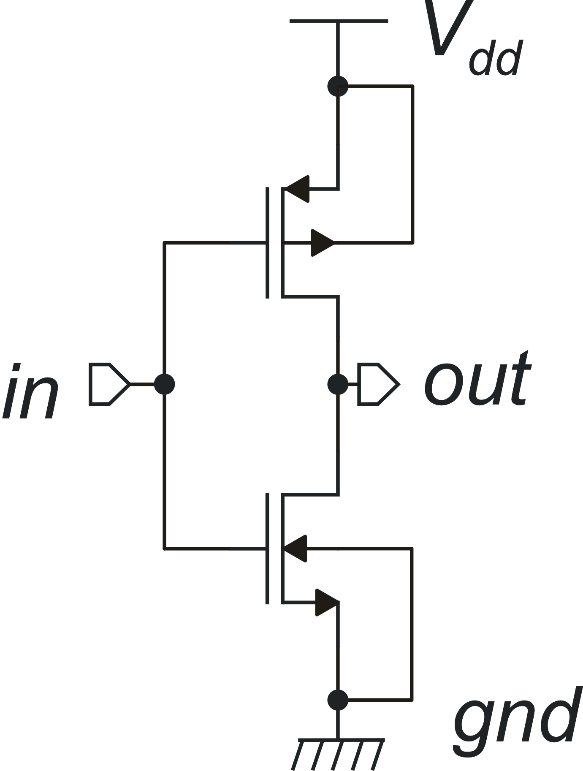 WP, LP
Extension active of poly
(minimum)
WN, LN
P. Bruschi – Microelectronic System Design
8
Connect the gates of the n-MOS and p-MOS
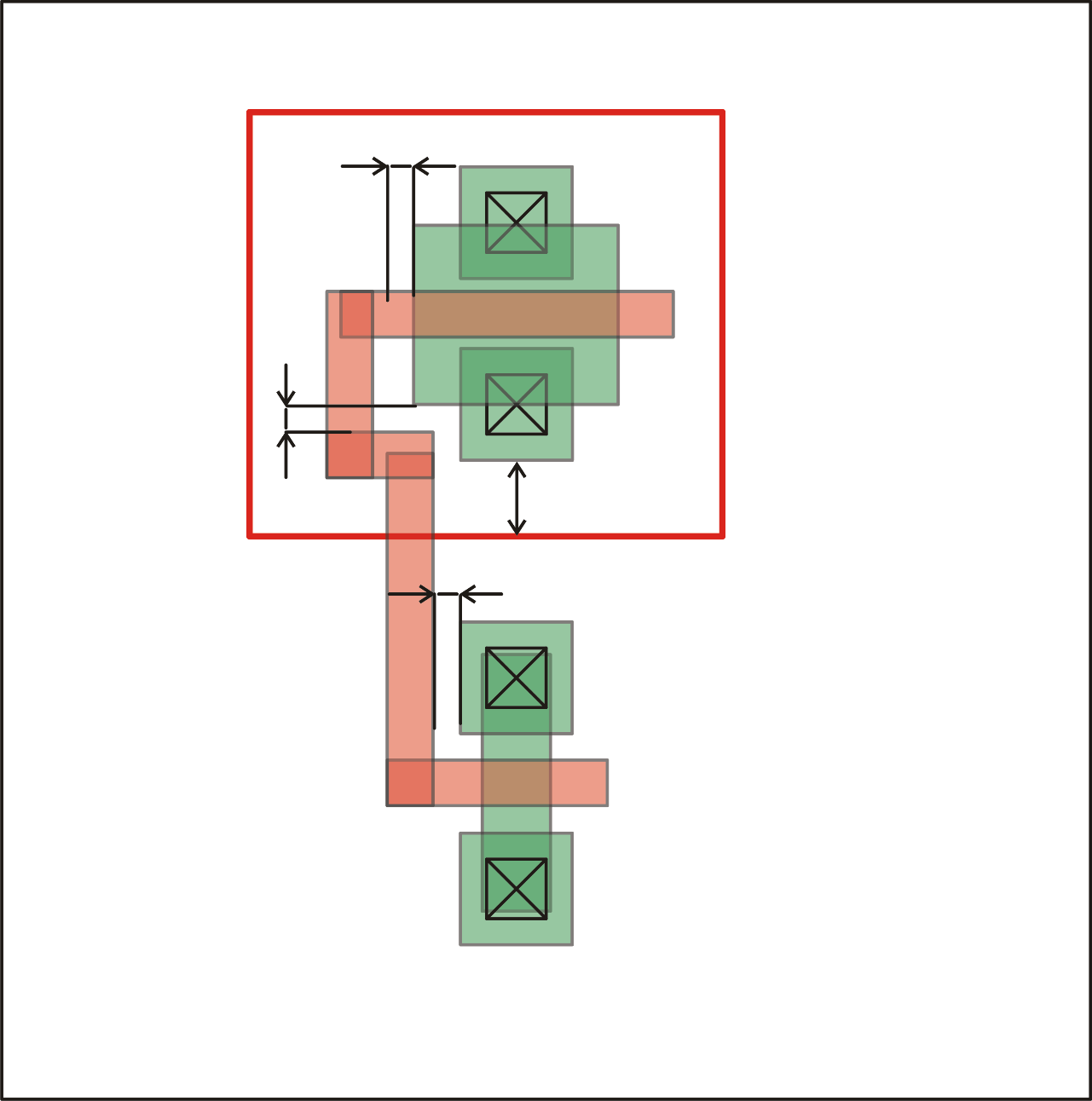 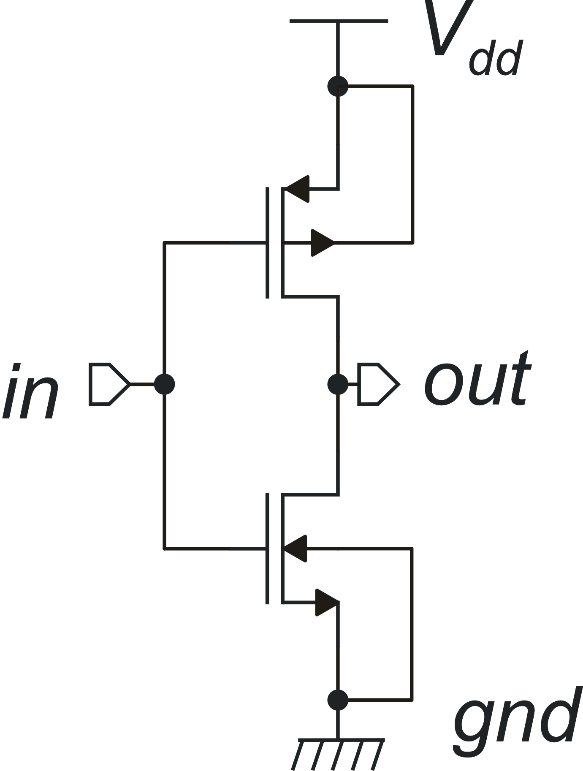 WP, LP
Minimum Active to n-well margin
WN, LN
Minimum poly
 to active spacing
Minimum poly width
P. Bruschi – Microelectronic System Design
9
Introduce the metal-1 connections
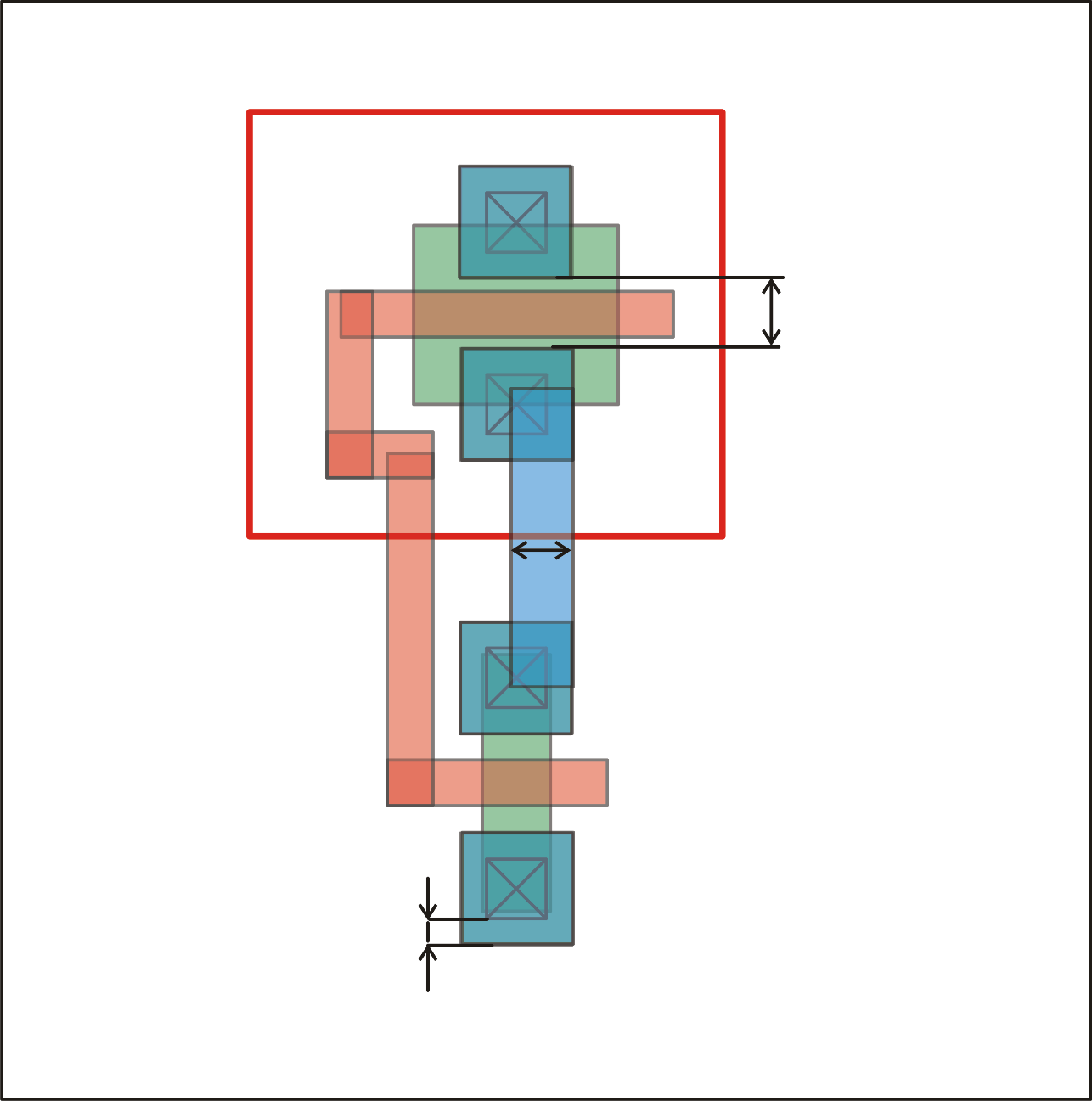 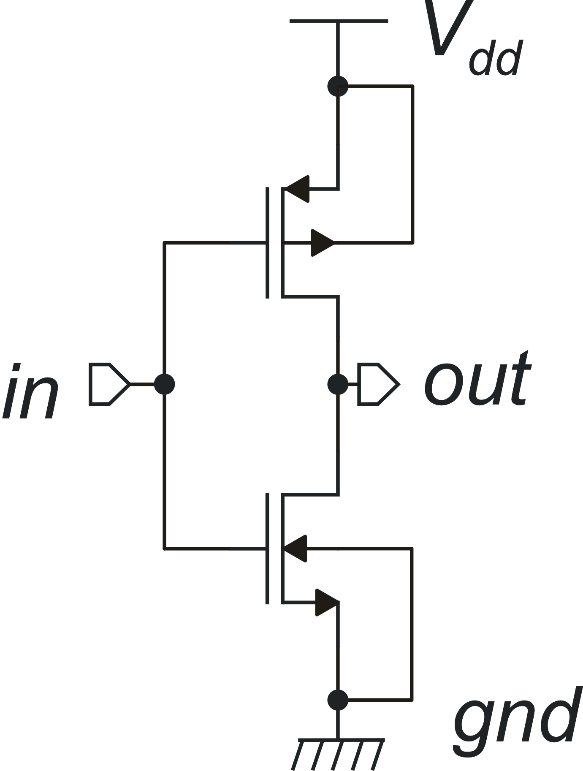 WP, LP
Minimum metal1 to metal1
spacing
Minimum metal1 width
WN, LN
Metal 1 to contact overlap
P. Bruschi – Microelectronic System Design
10
Introduce the substrate and n-well contacts
Minimum active 
to active spacing
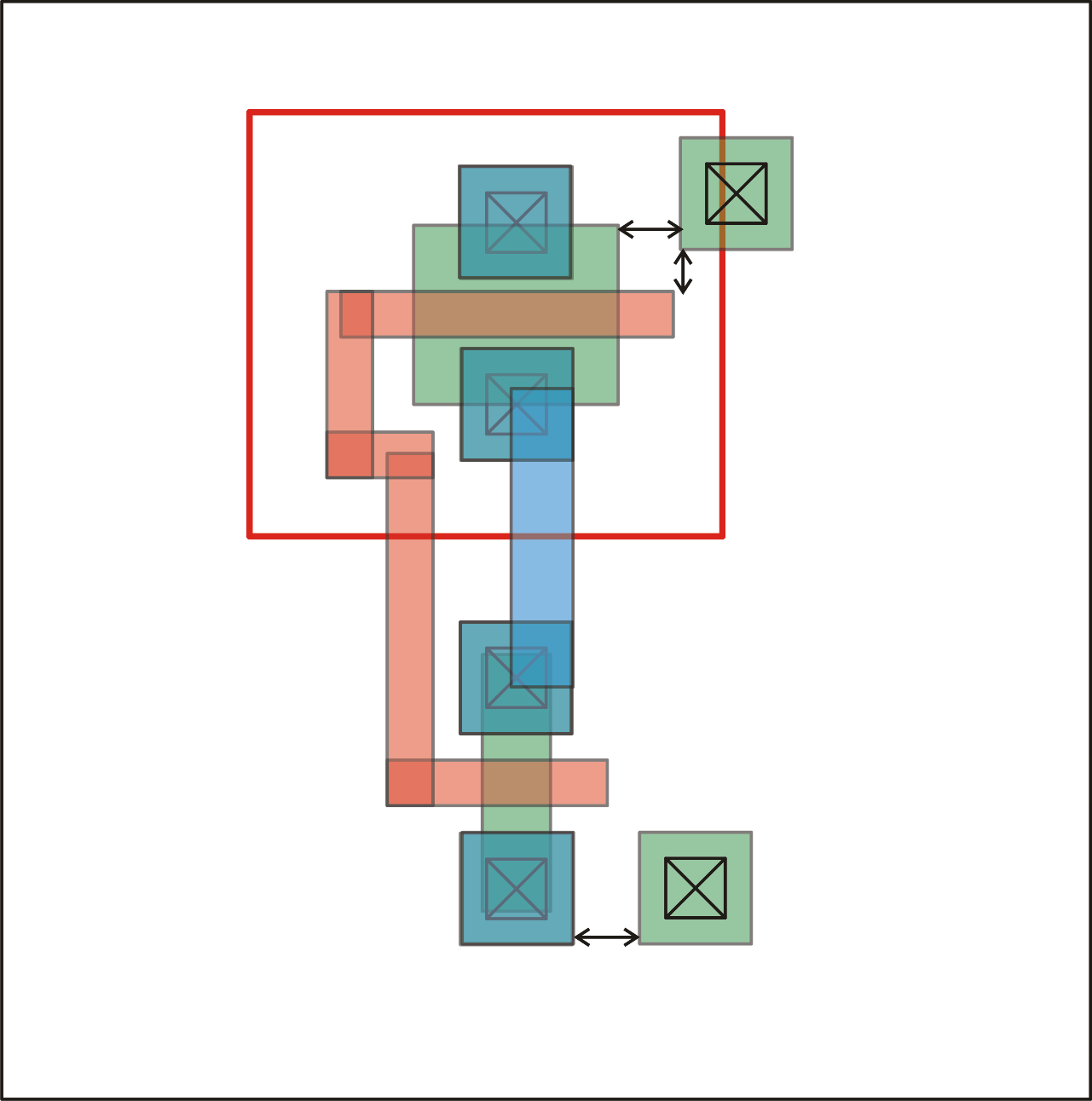 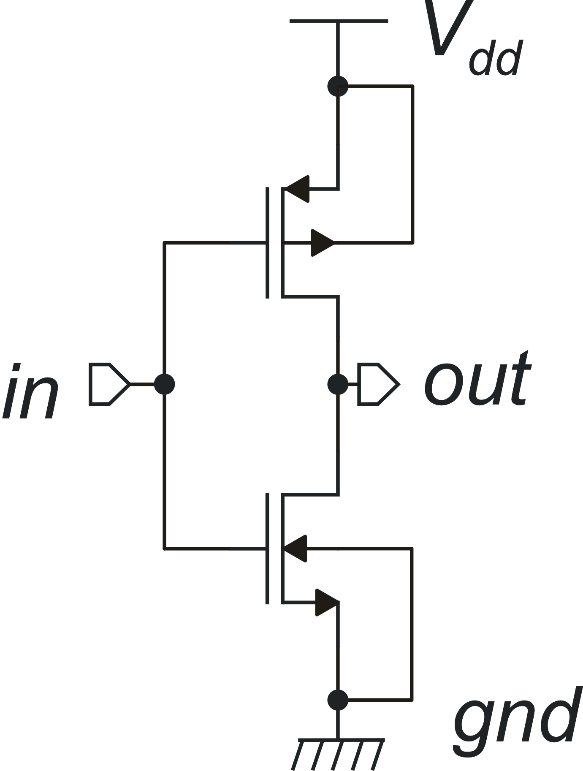 WP, LP
Minimum poly to active 
spacing
WN, LN
Minimum active 
to active spacing
P. Bruschi – Microelectronic System Design
11
Resize the n-well to comply with all active margins. Connect sources to bodies
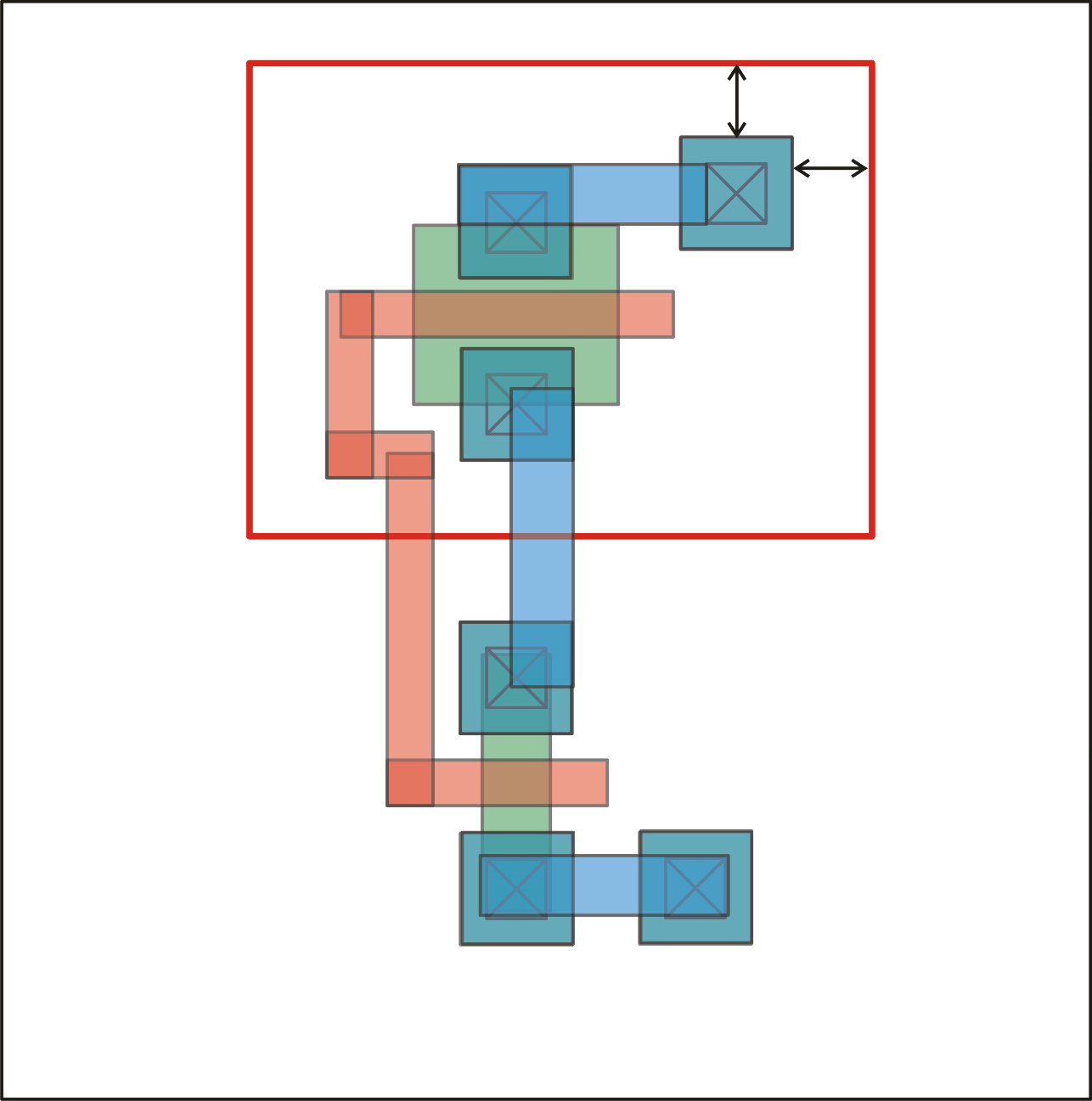 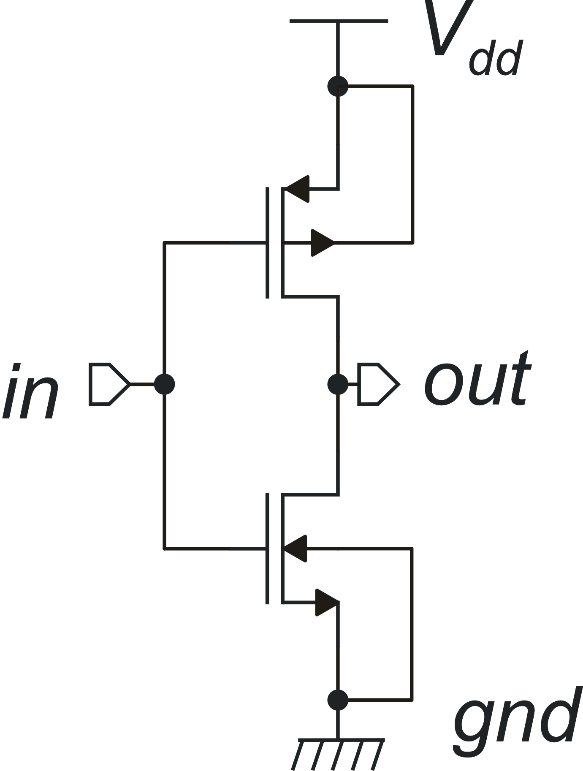 WP, LP
Minimum active to
 well margin
WN, LN
P. Bruschi – Microelectronic System Design
12
Cover all n-plus active areas with  n-plus implant
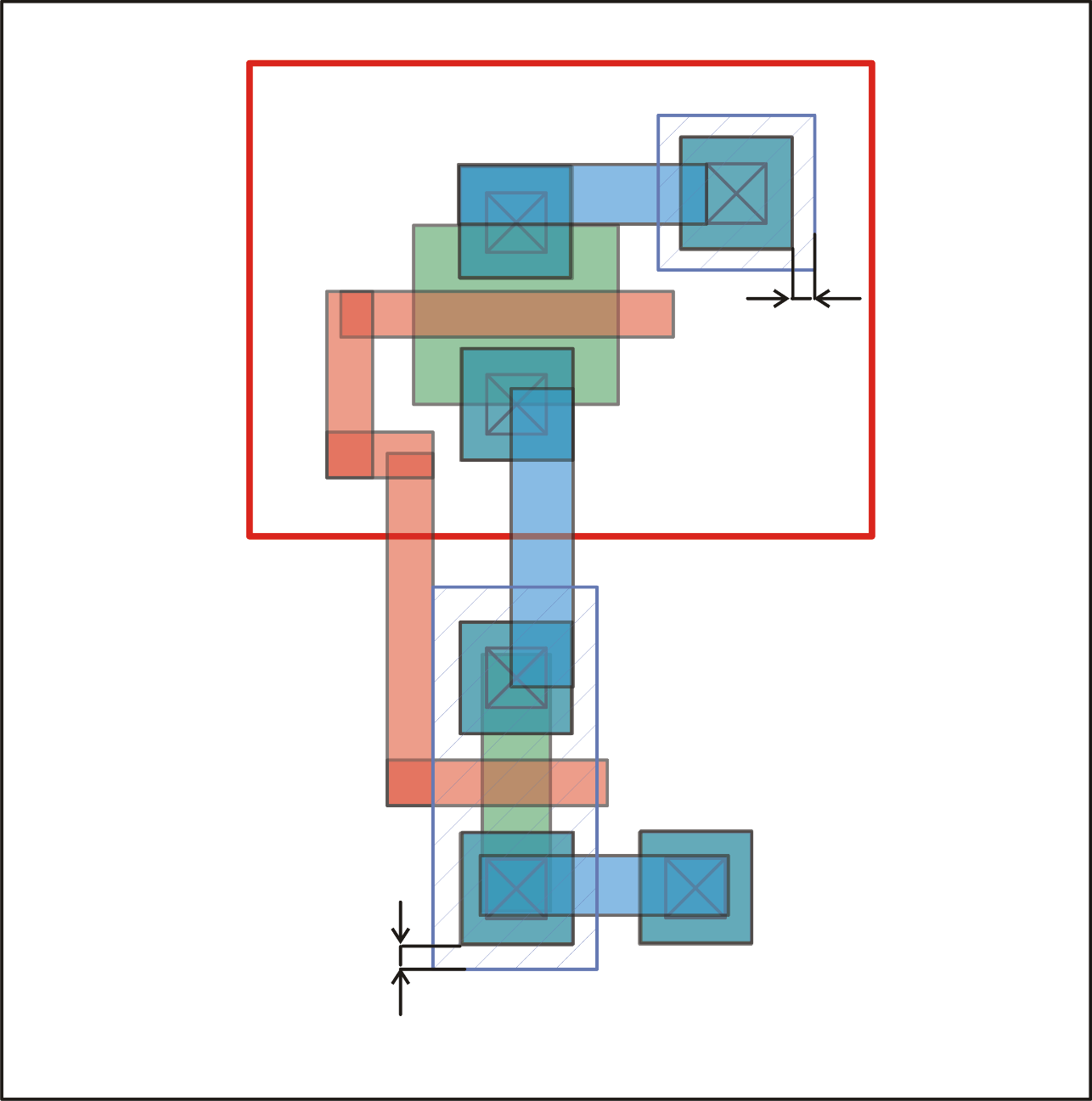 well contact
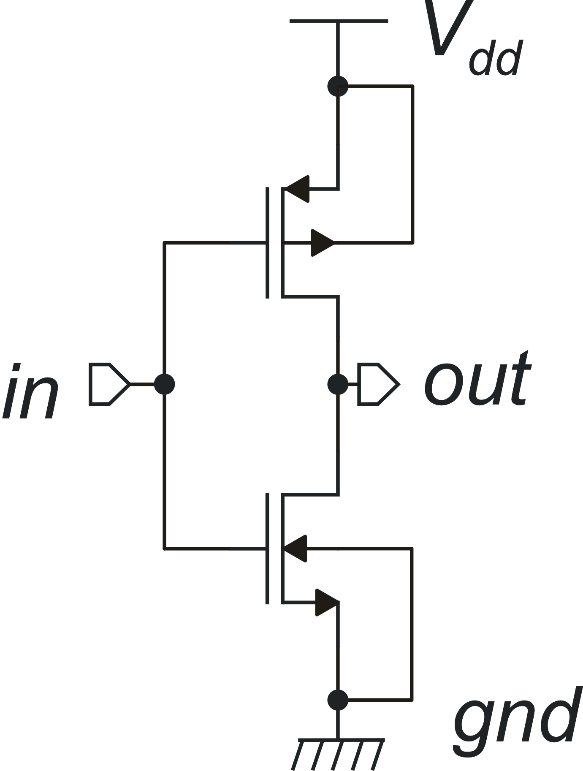 WP, LP
well contact
Minimum n-plus overlap of 
active areas
drain/source
implants
WN, LN
P. Bruschi – Microelectronic System Design
13
Same thing with p-plus active areas (p-plus implant)
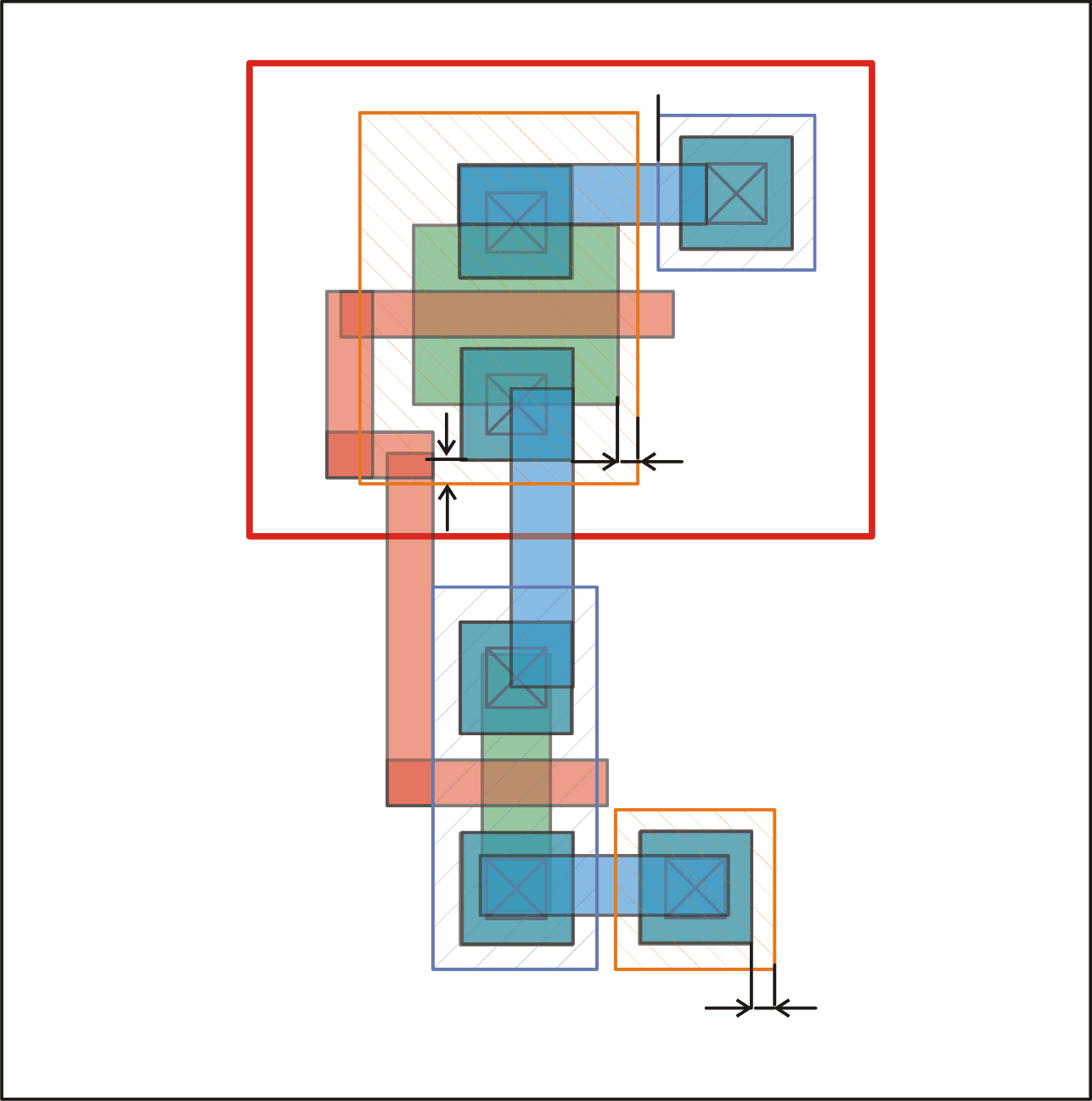 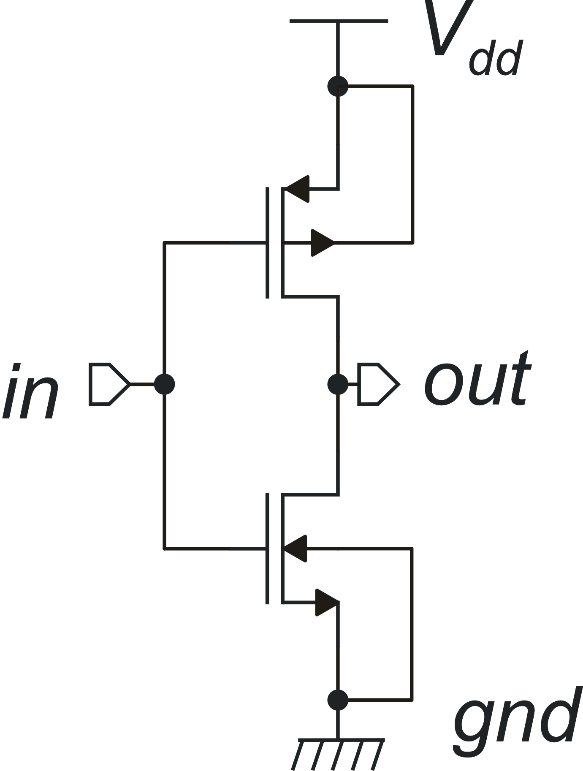 WP, LP
drain/source
implants
Minimum n-plus overlap of 
active areas
substrate
 contact
WN, LN
substrate contact
P. Bruschi – Microelectronic System Design
14
Same thing with p-plus active areas (p-plus implant)
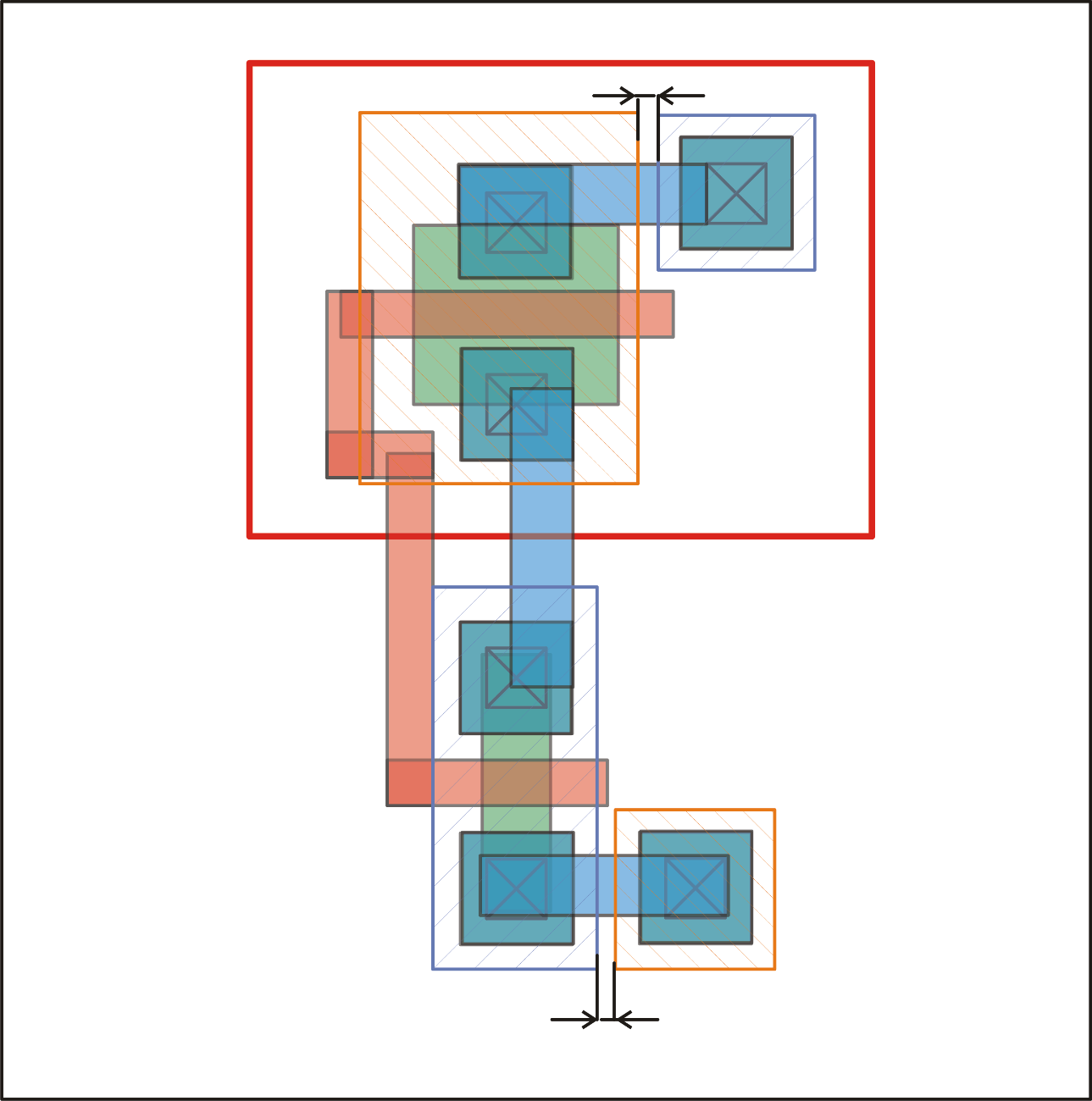 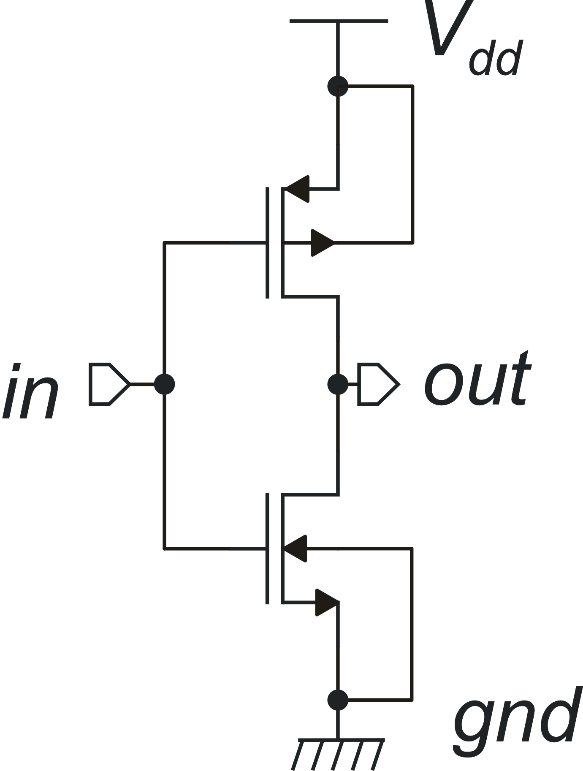 WP, LP
Minimum n-plus to p-plus  
spacing
WN, LN
P. Bruschi – Microelectronic System Design
15
Create a poly-metal1 contact if required
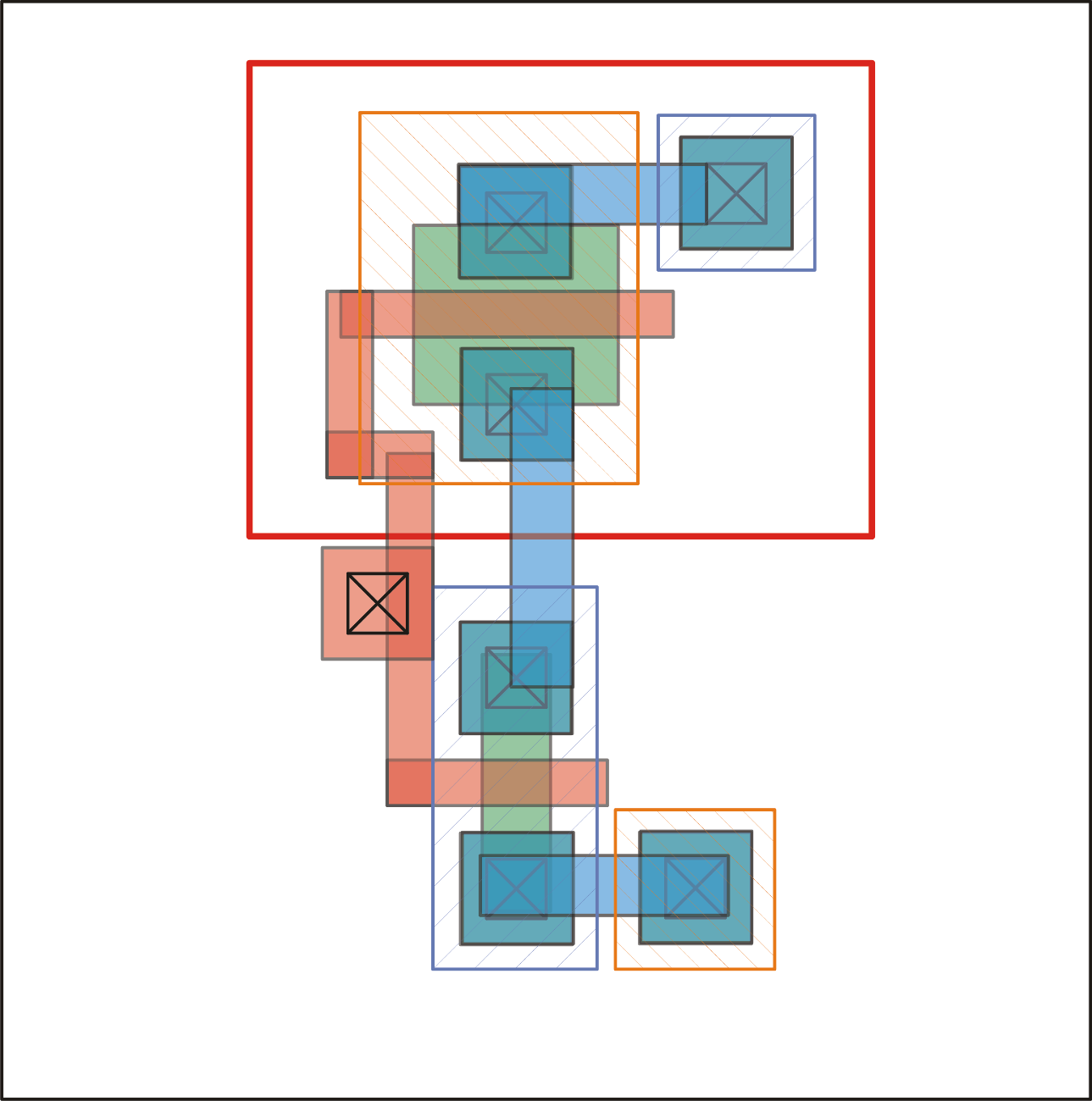 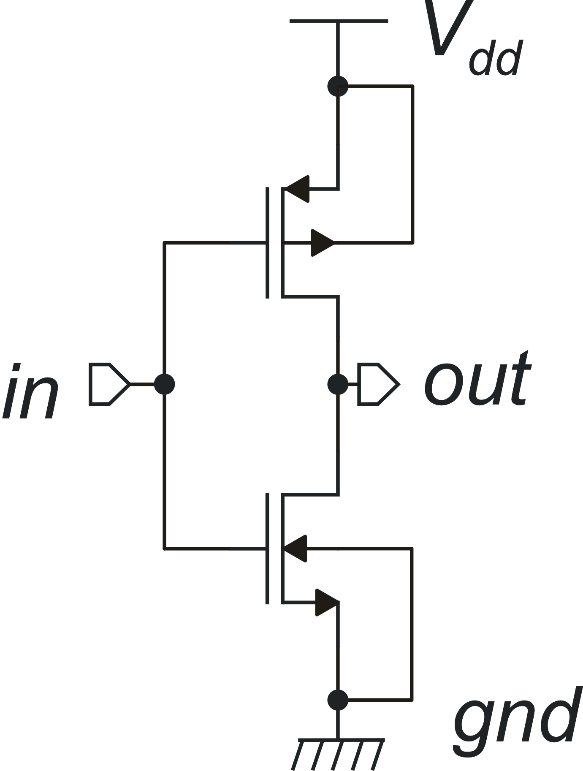 WP, LP
WN, LN
Margin of contact to poly on every-side
P. Bruschi – Microelectronic System Design
16
Create a poly-metal1 contact if required
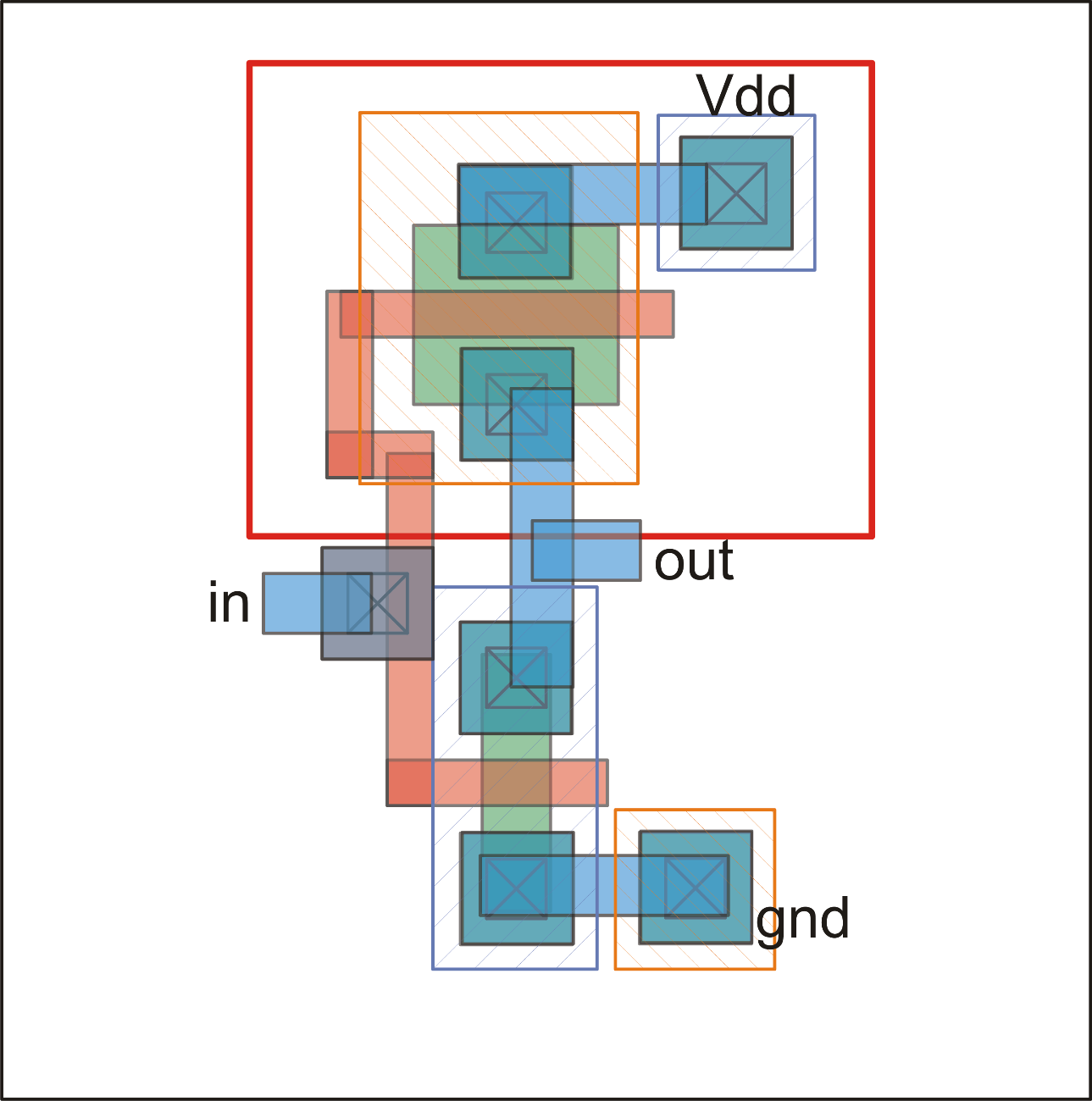 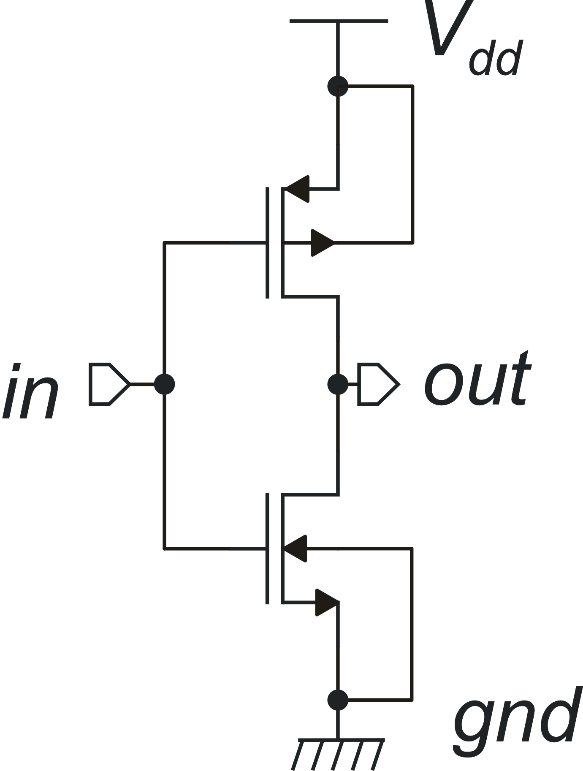 WP, LP
WN, LN
P. Bruschi – Microelectronic System Design
17